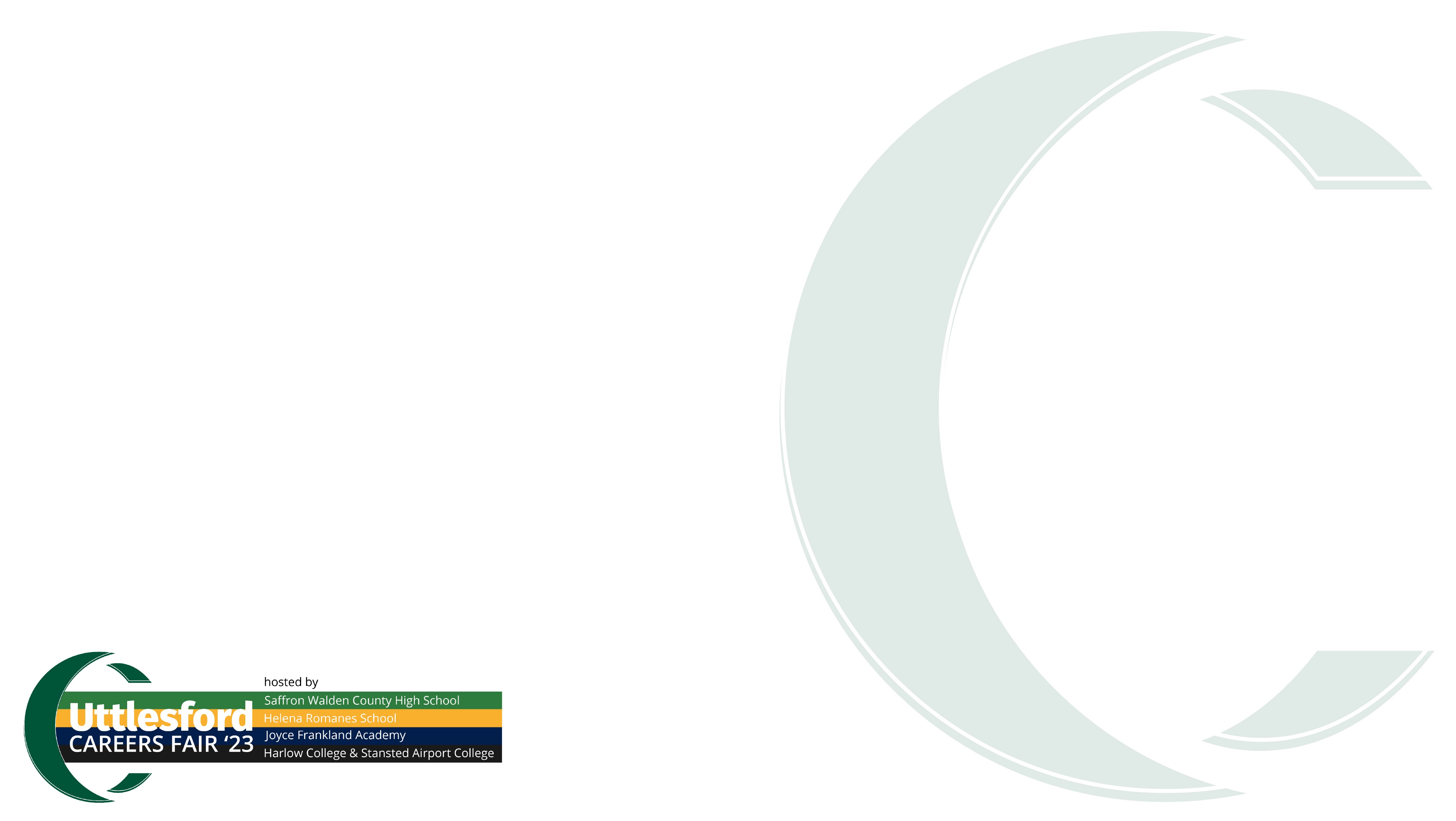 Making The Most of…. 
Uttlesford Careers Fair ’23

Tuesday 21st November
SWCHS 1pm -6pm
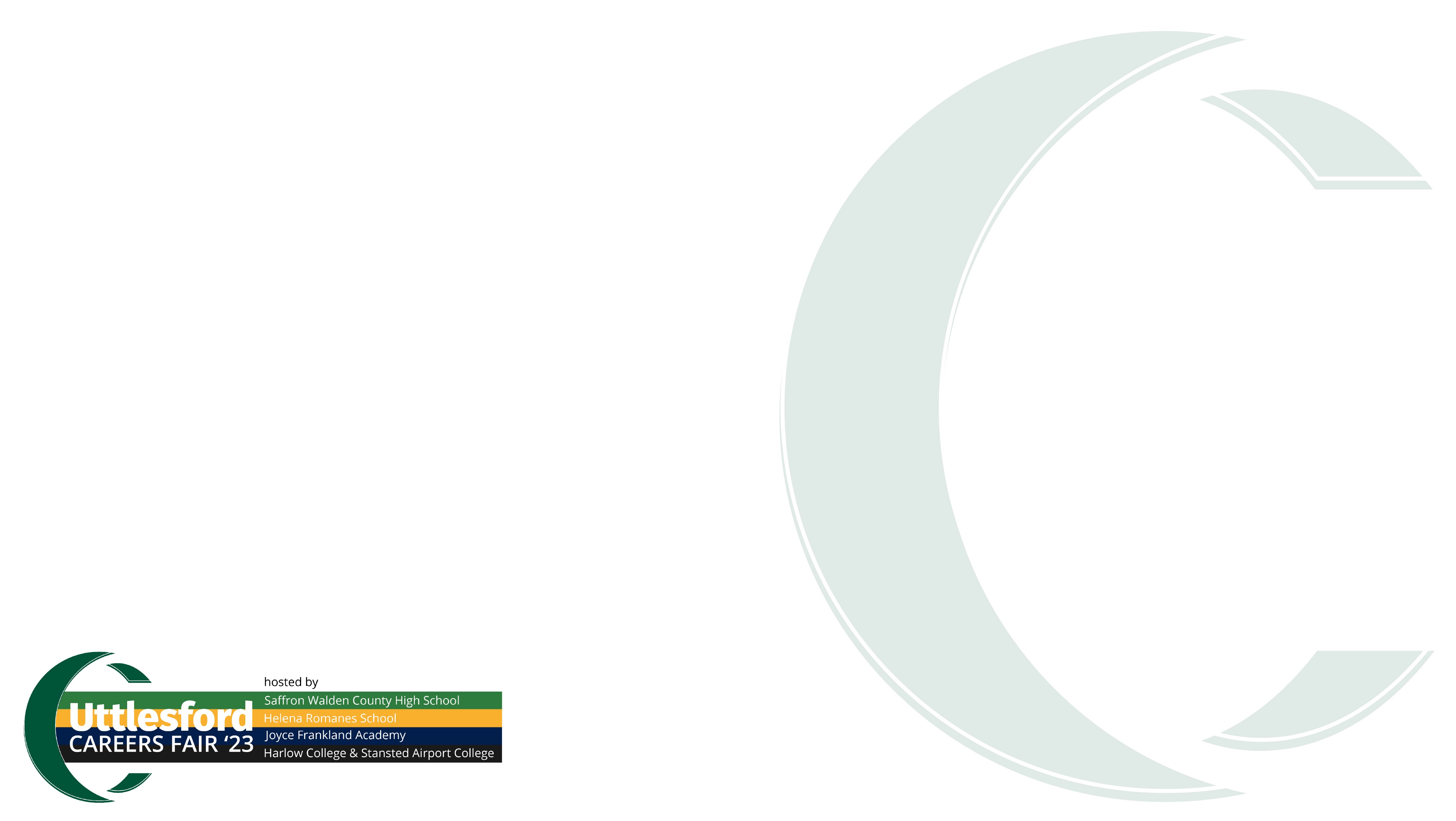 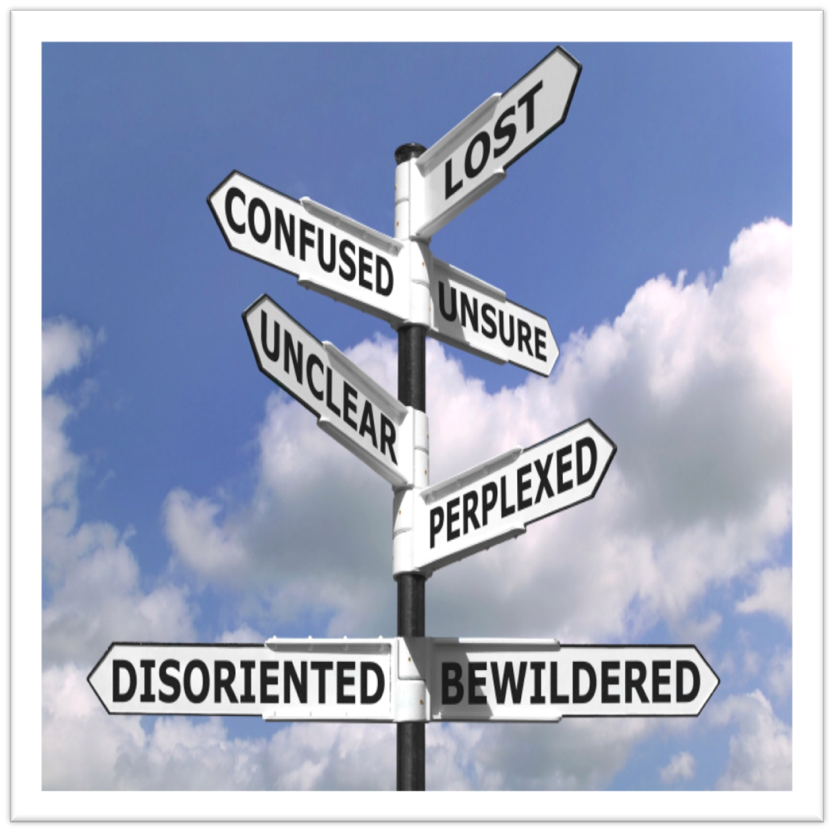 So, what do you need to think about before you attend the careers fair?

A little research will make a big difference to what you get out of the event.
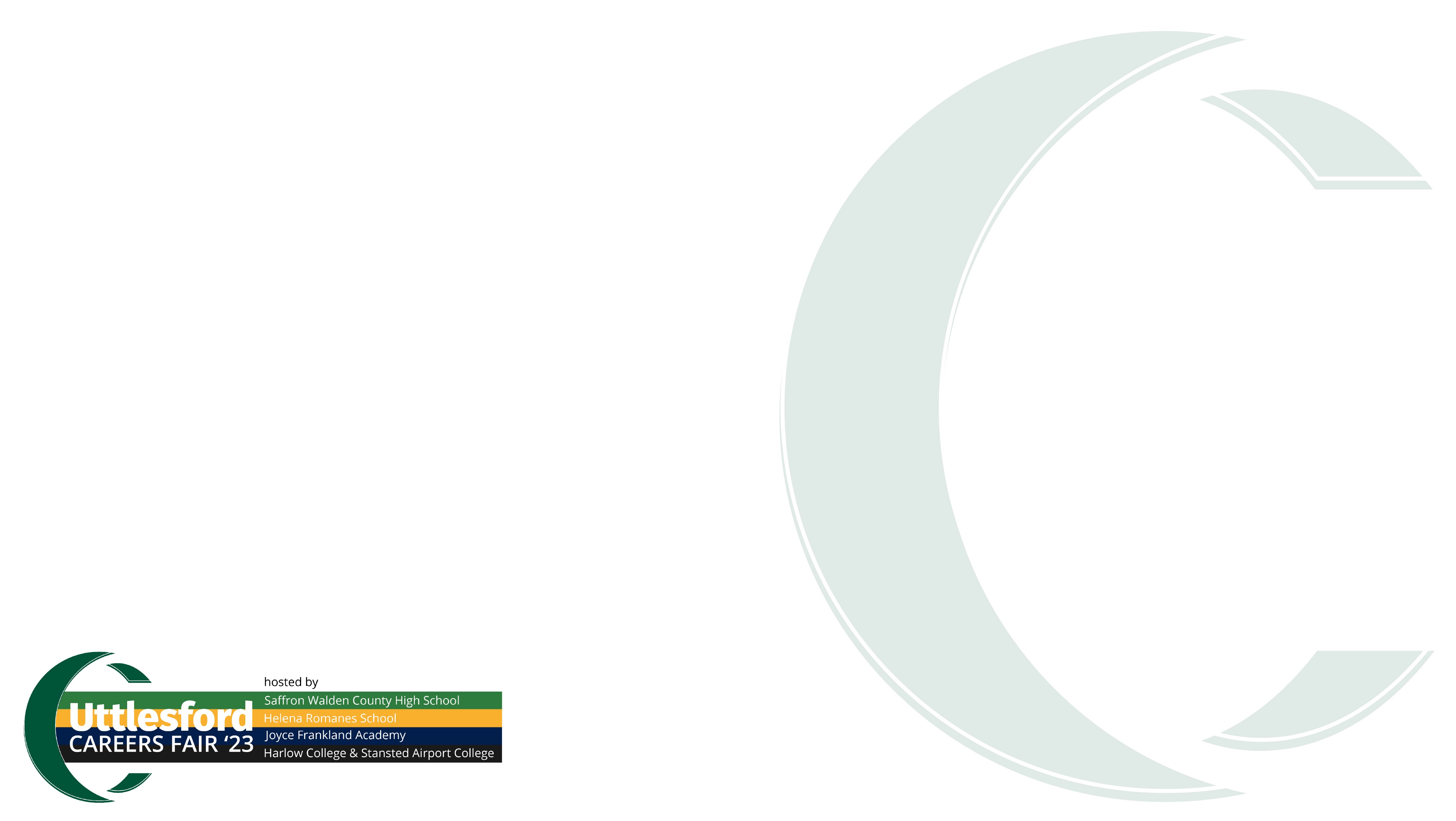 Research, Research, Research!
To get information you will need to ask exhibitors questions.


The best questions will come from students who have done the research.


Your questions will be more specific if you have some knowledge.


For example:


‘I have seen on your website that you have an office in New York. Are there opportunities to travel with your job’?



Every exhibitor will have their own website. This is the best place to start.
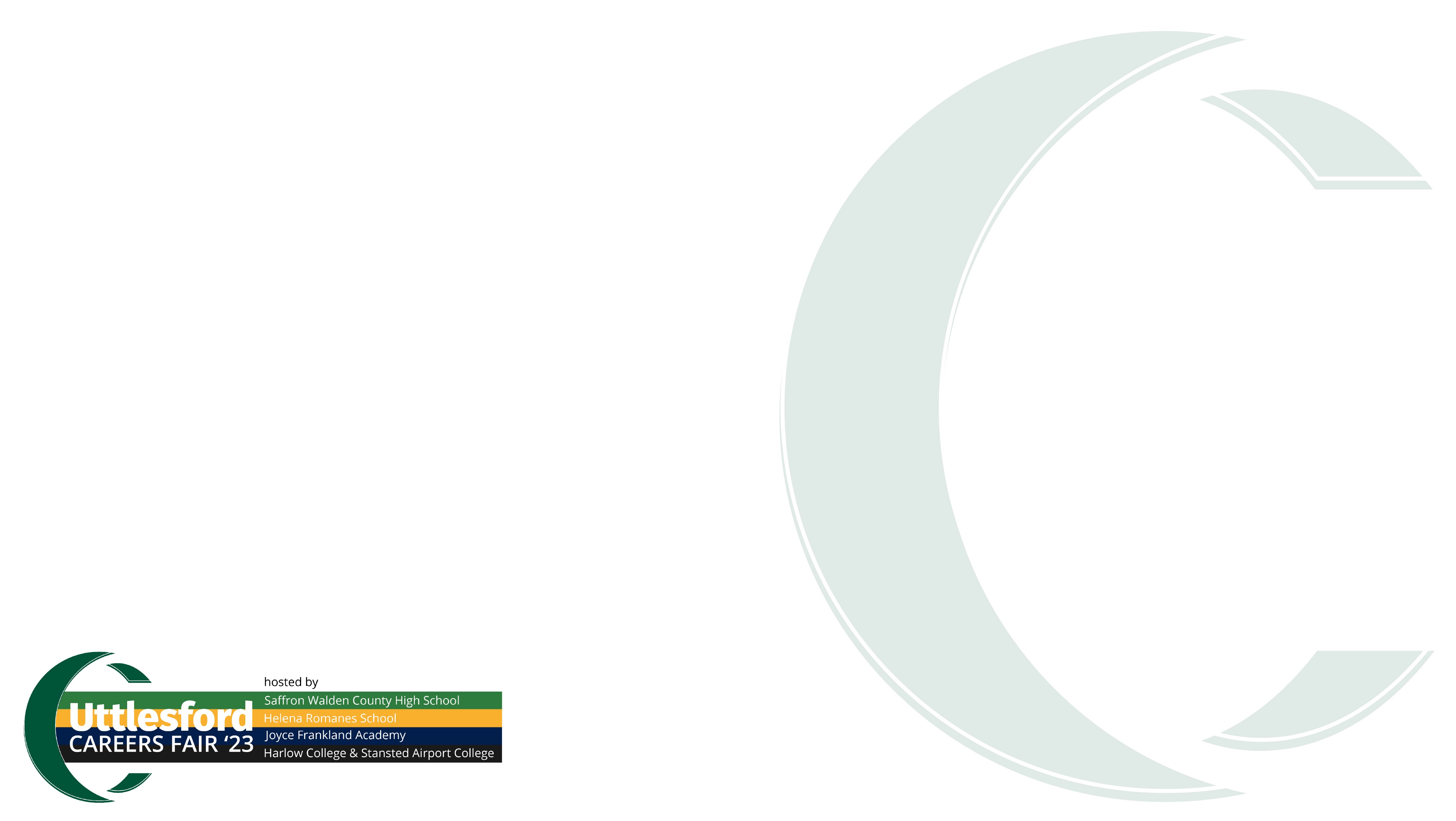 More Research!
There are also websites that have lots of information about specific career sectors like:

NHS Careers or Construction Careers or  Sport Careers or Essex Police

Or websites giving you general information, videos, webinars and podcasts on all career sectors:

Target Careers
National Careers Service
Youth Employment
The BBC Academy
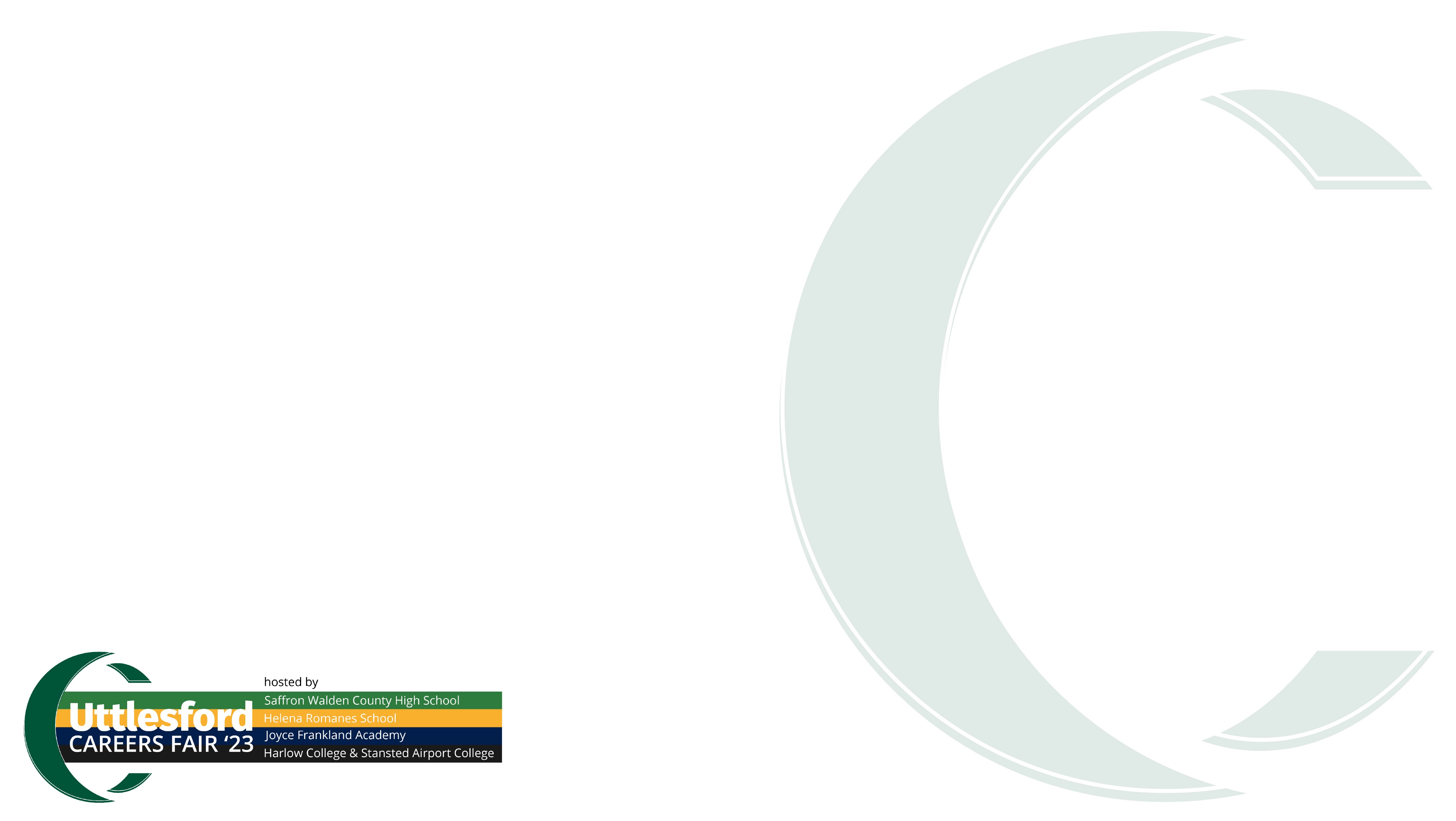 Who will be exhibiting at the careers fair?
Here is a sneak preview of some of our exhibitors….
Princess Alexandra Hospital Trust
Border Force
Uttlesford District Council
Manchester Airport Group (MAG)
Price Bailey Accountants
HSBC Bank
Tees Law
Royal Air Force
Royal Navy
Weston Homes
Titan Airways
Connect Scaffolding
Hertfordshire Constabulary
Southfields Veterinary Specialists
St Elizabeth’s Centre
Harlow College
Stansted Airport College
Hertfordshire University
Anglia Ruskin University
The University of Essex
Educational and Sporting Futures
Writtle University College
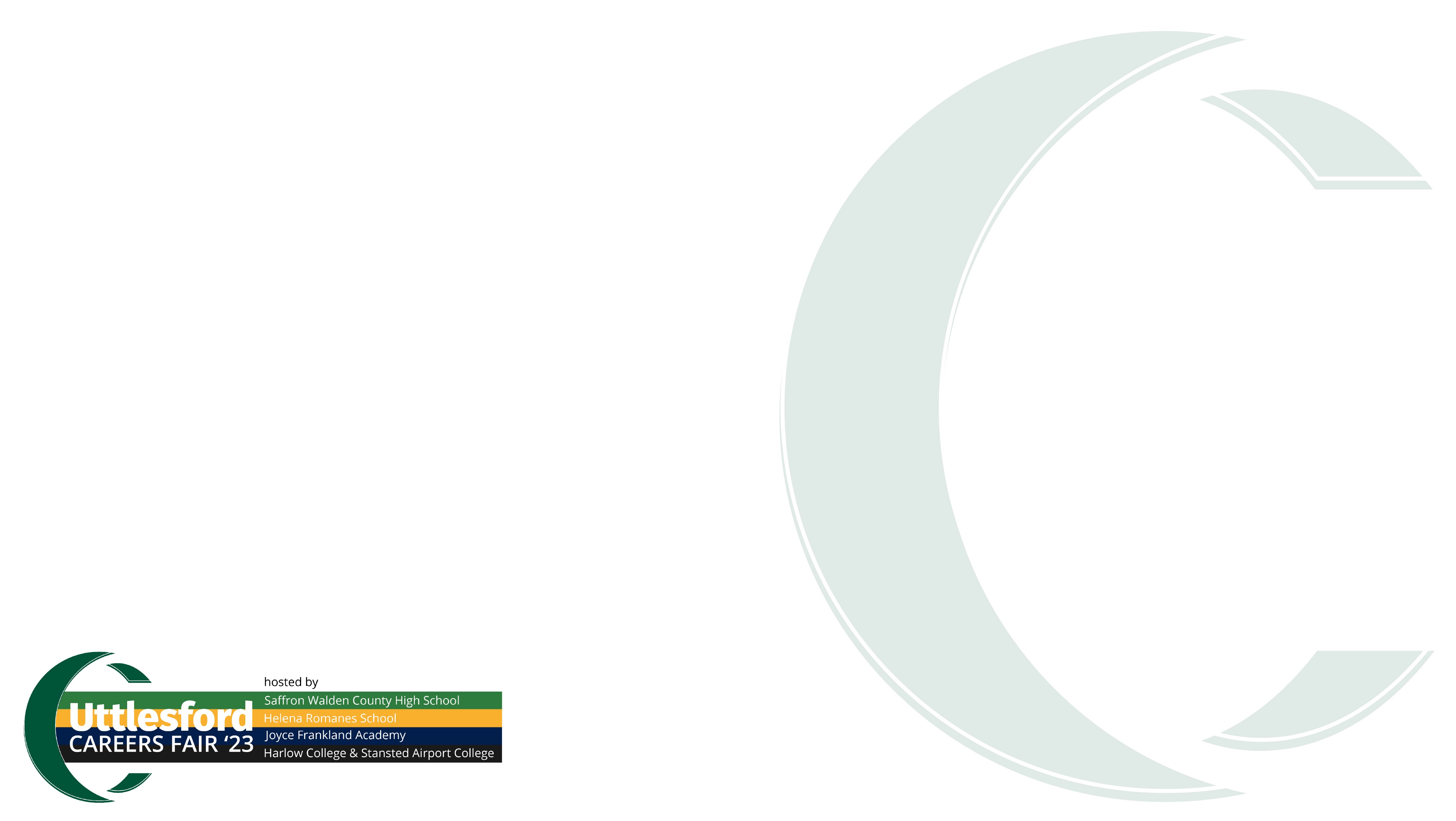 How will I find my way round?
The fair is split into 5 career sectors to help you plan your visit.

Each sector shows the personal characteristics that are common to their career pathways. 

You should consider your own skills, interests and personal characteristics and how they relate to different career choices.
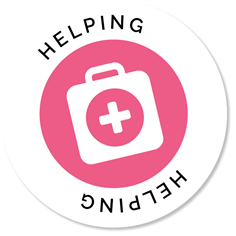 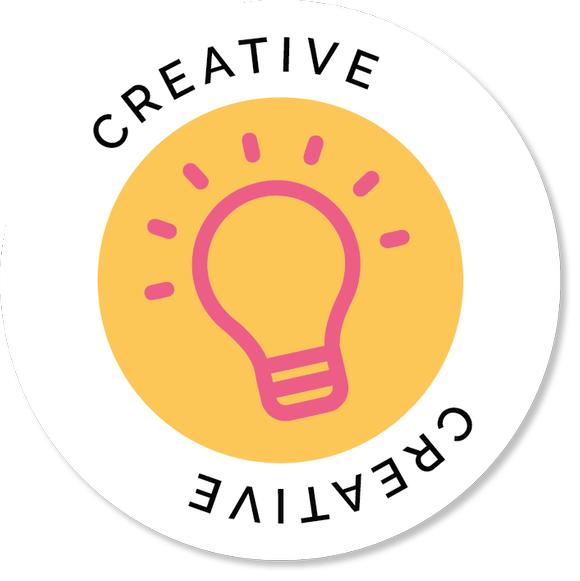 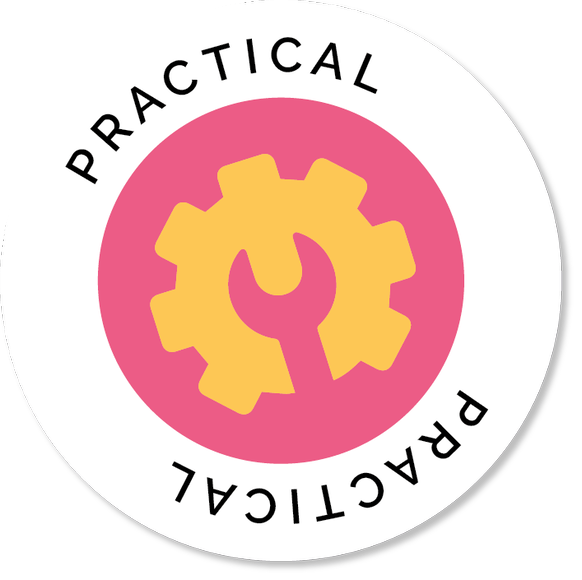 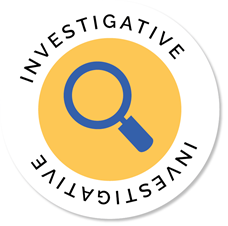 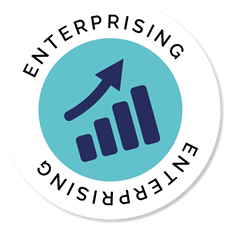 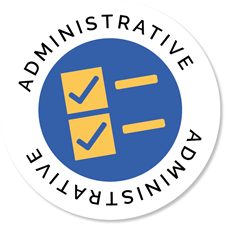 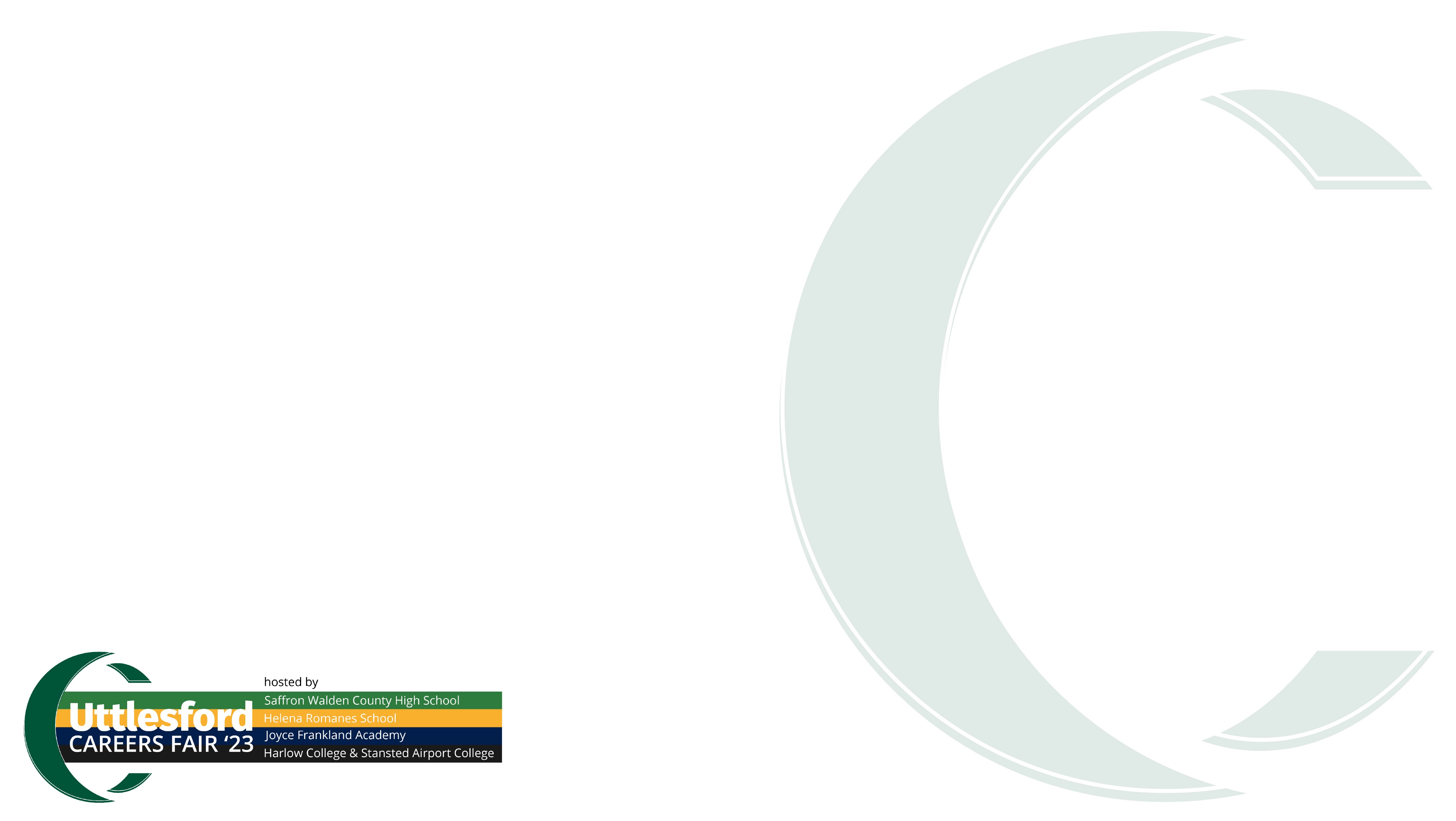 Career sectors & common characteristics
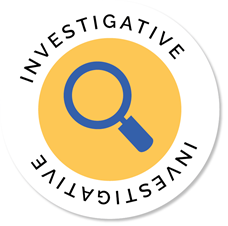 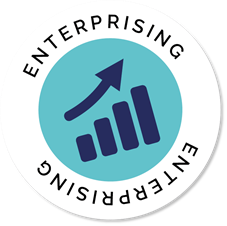 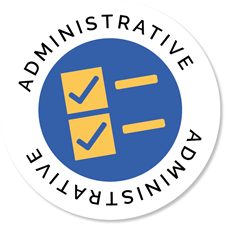 Business, Finance and Management
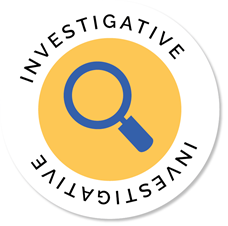 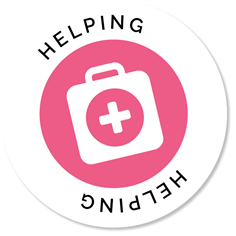 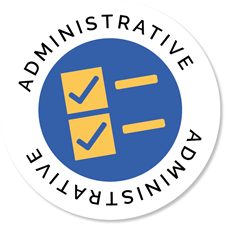 Science, Care, Education & Public Services
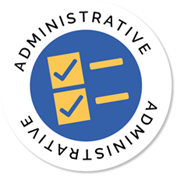 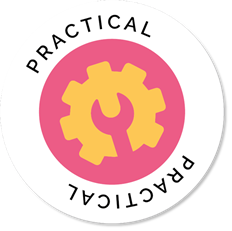 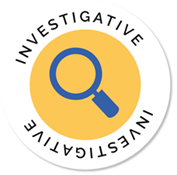 Engineering, Technology & I.T.
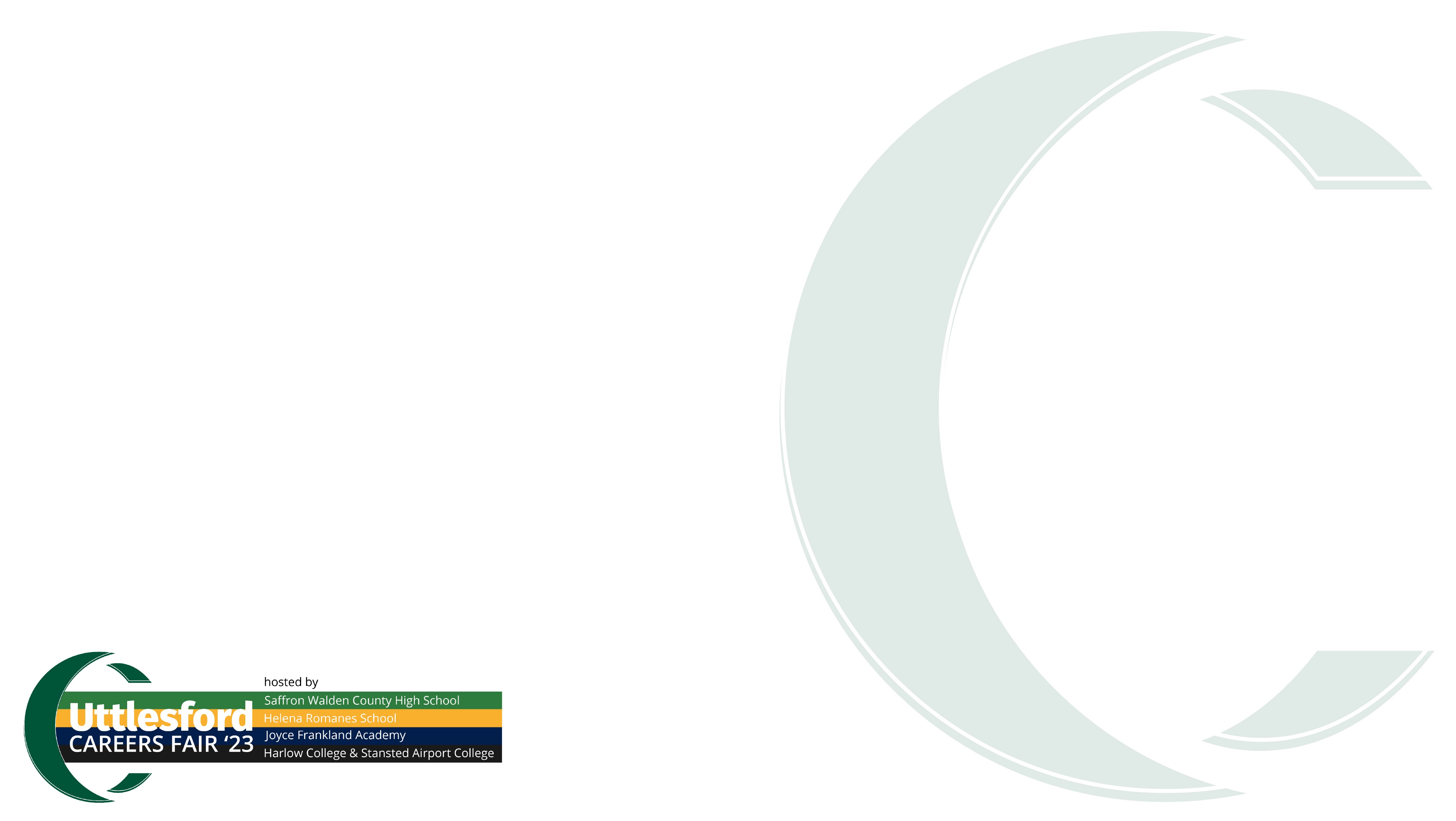 Career sectors & common characteristics
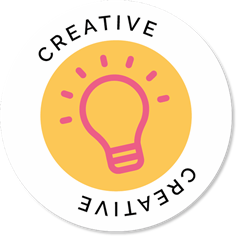 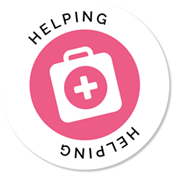 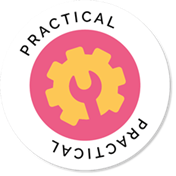 Creative & Leisure
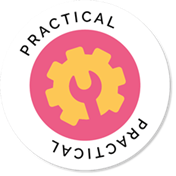 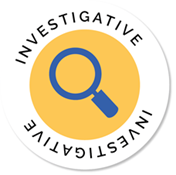 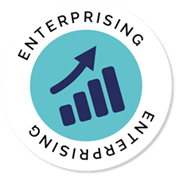 Construction & Building Services
As well as our 5 career sectors we have a sector for careers information, advice & guidance
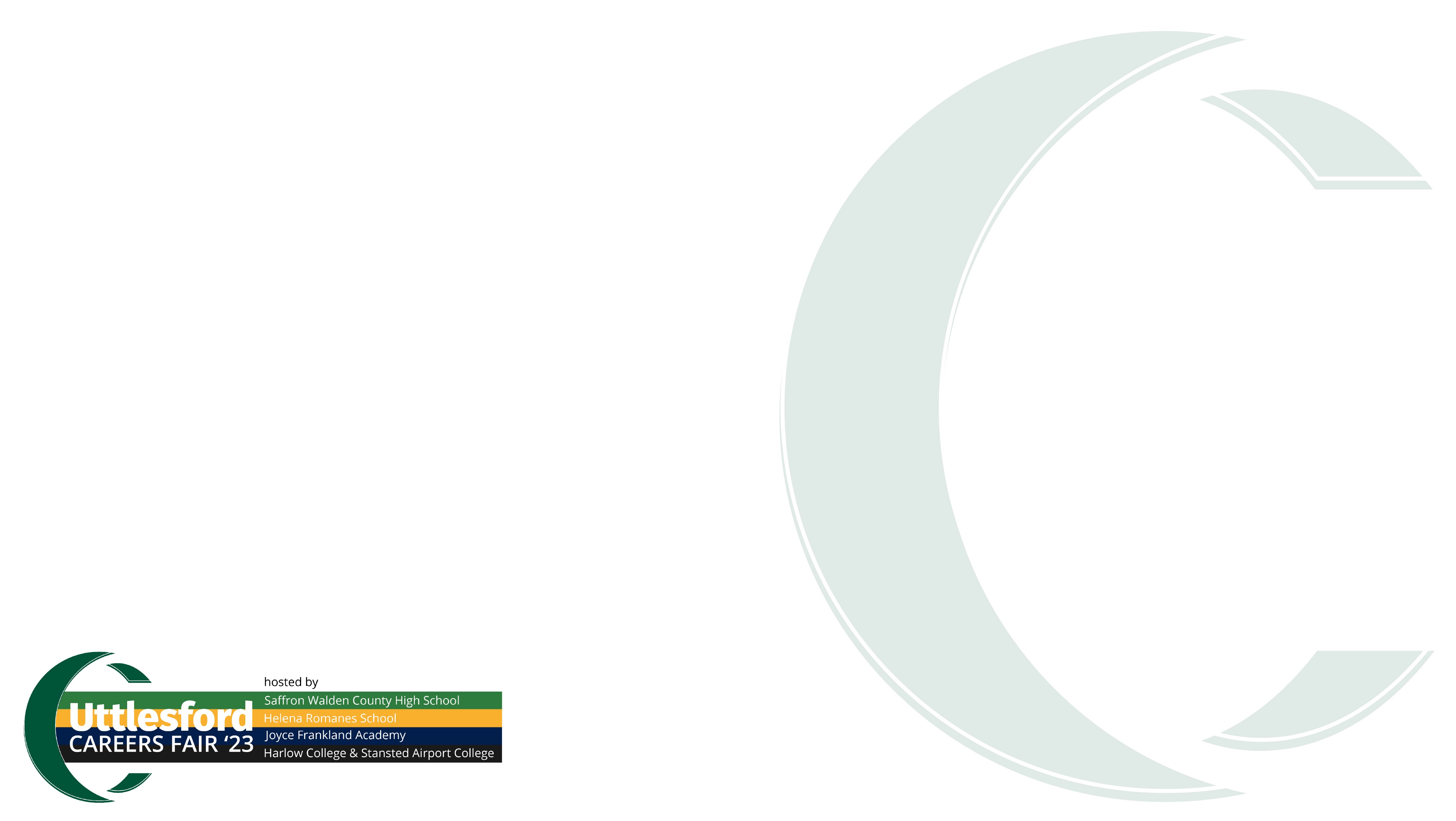 Try a careers quiz!
Careers quizzes are based on your personal characteristics, what skills 

you have and what interests and motivates you. They can be really 

useful to find out what careers could suit you as well as the ones that 

you have no interest in at all!
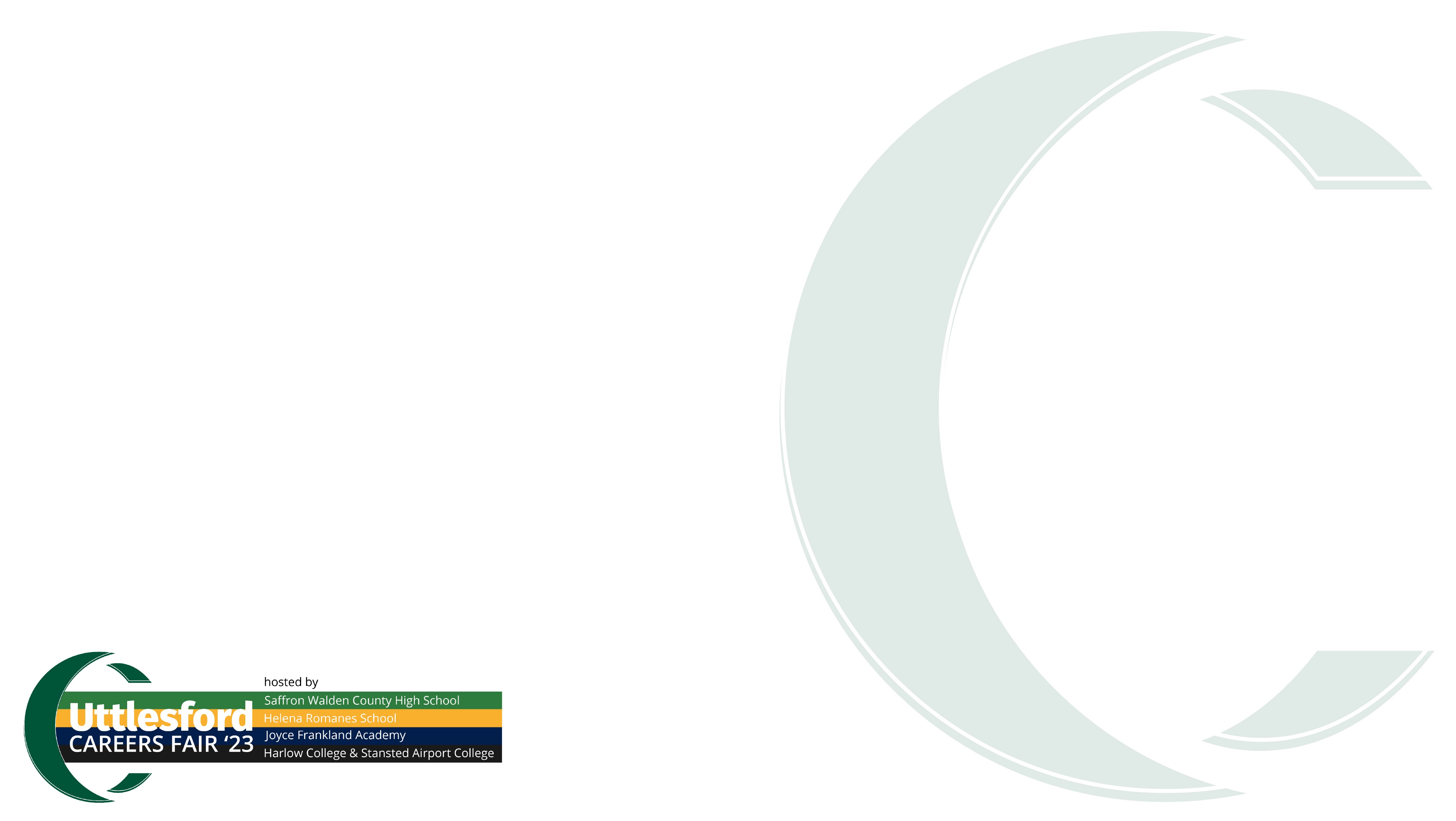 Try a careers quiz!
The Buzz Quiz

 Youth Employment Careers Quiz

About Me Quiz

Career Planner

NHS Careers Quiz
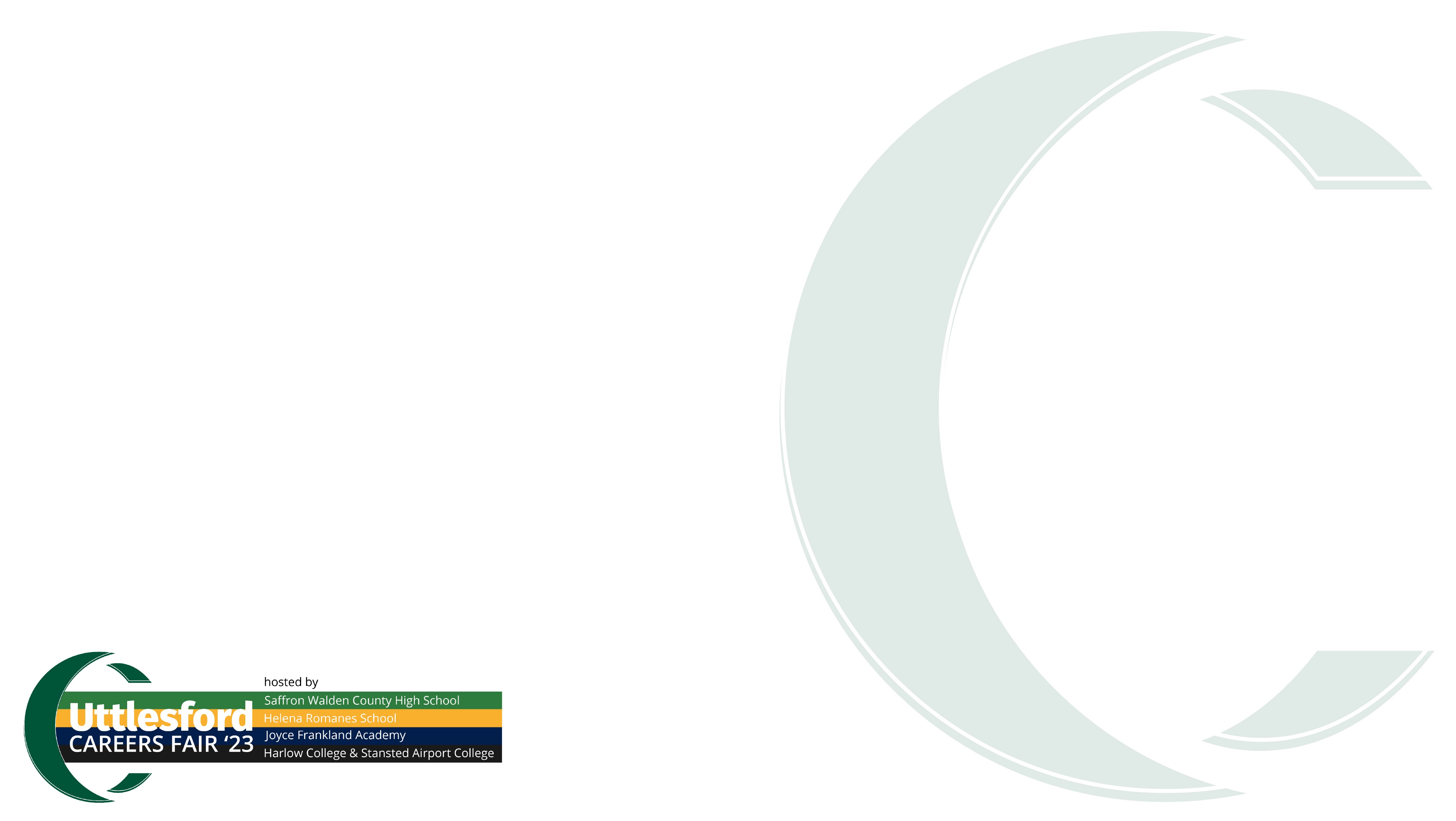 A class task
Take 10 minutes to complete this career finder task and discuss the answers with your class.

How much do you know about the career choices out there?
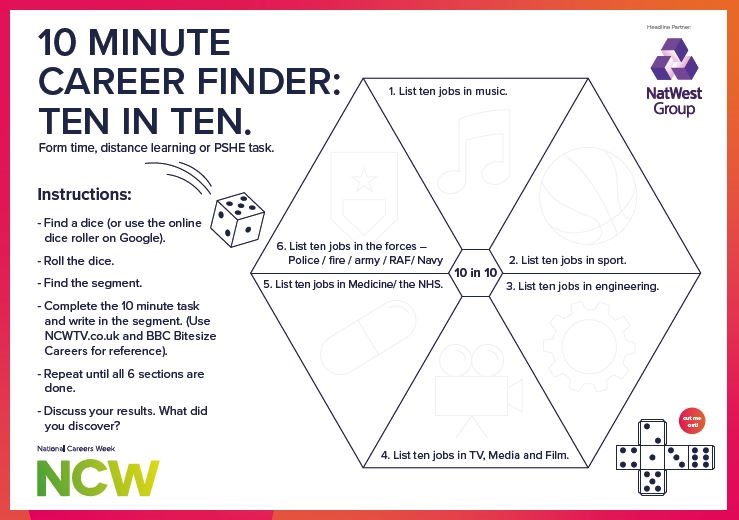 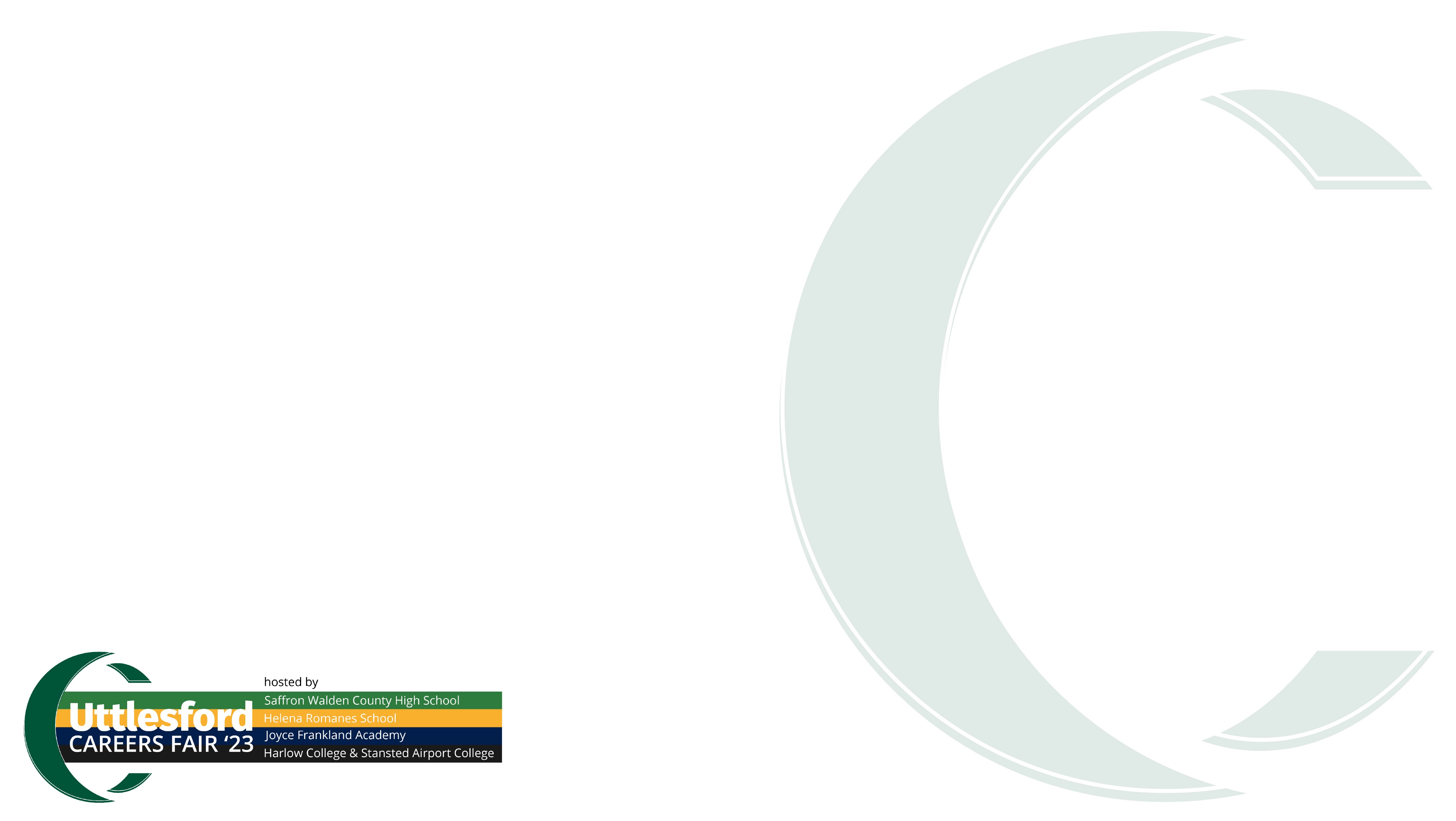 Book your place!
The fair is open to you and your parents/carers from 4pm to 6pm.

If you haven’t done so already you can book your place here:
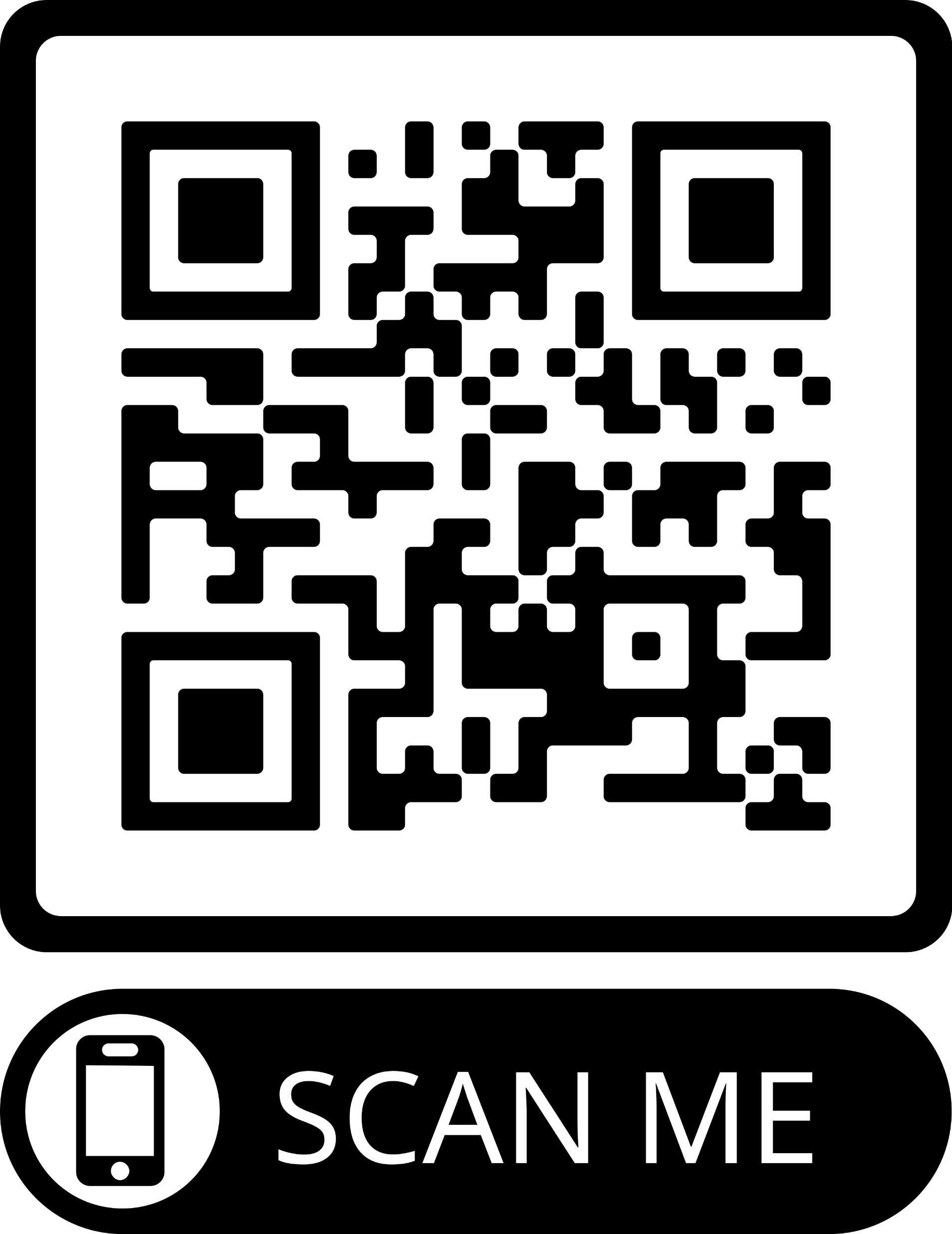 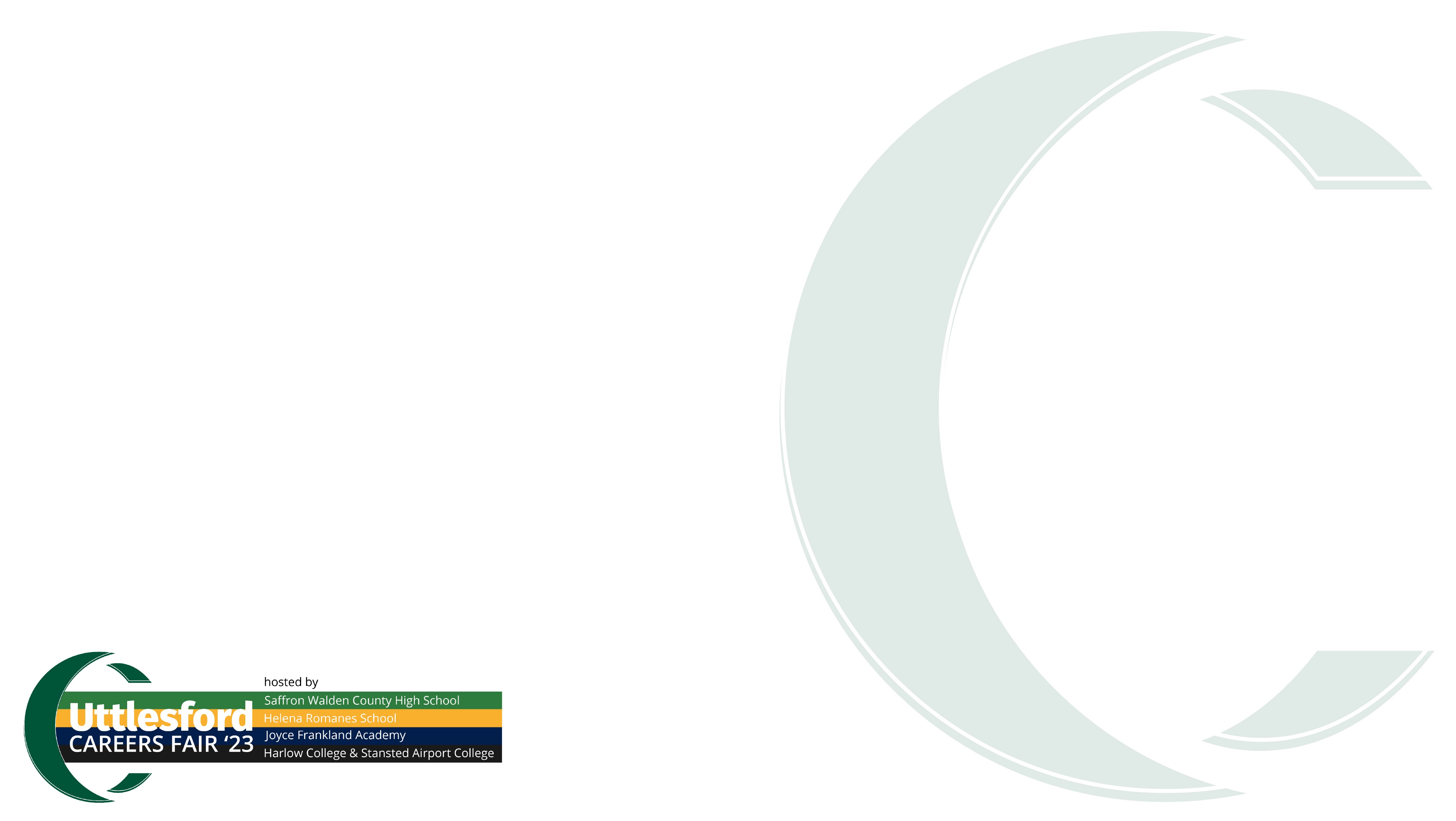 We look forward to welcoming you!